V клас
86. Умножение и деление на десетична дроб с 10, 100, 1000 и т.н. Преминаване от една мерна единица в друга
Десетични дроби
В този урок ще научите
как се умножават десетични дроби с 10, 100, 1000 и т.н.;
как се преминава от една мерна единица в друга.
01
03
някои трикове за по-лесно пресмятане
как се делят десетични дроби с 10, 100, 1000 и т.н.;
02
04
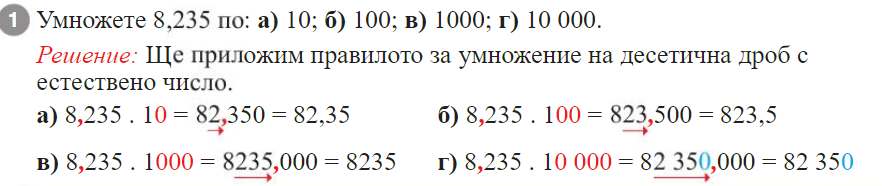 1
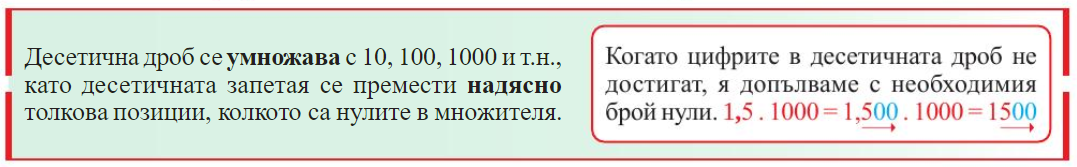 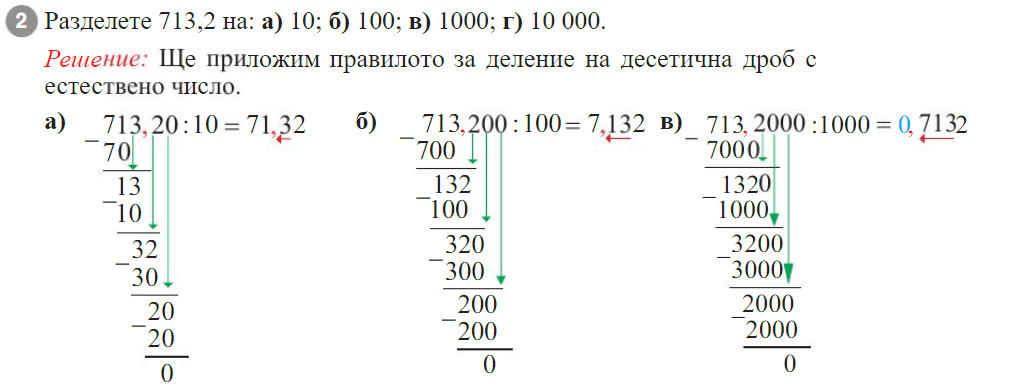 2
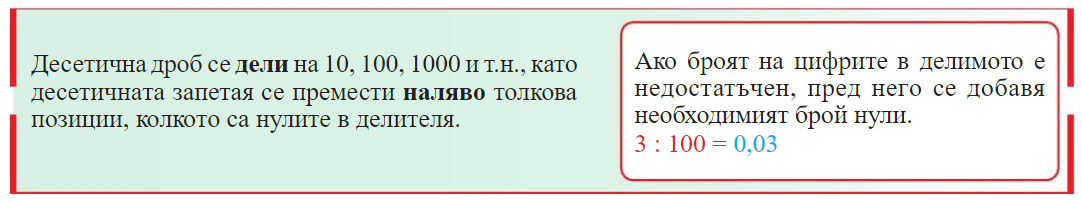 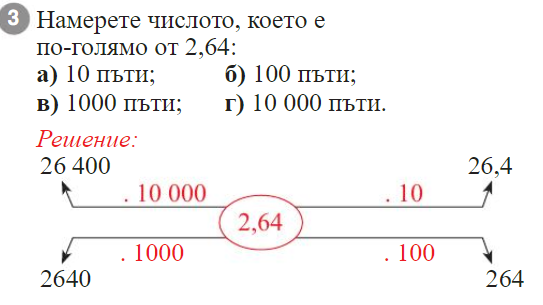 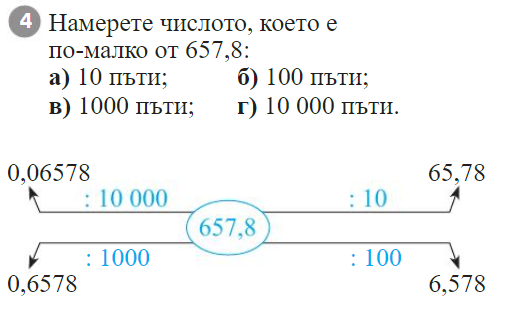 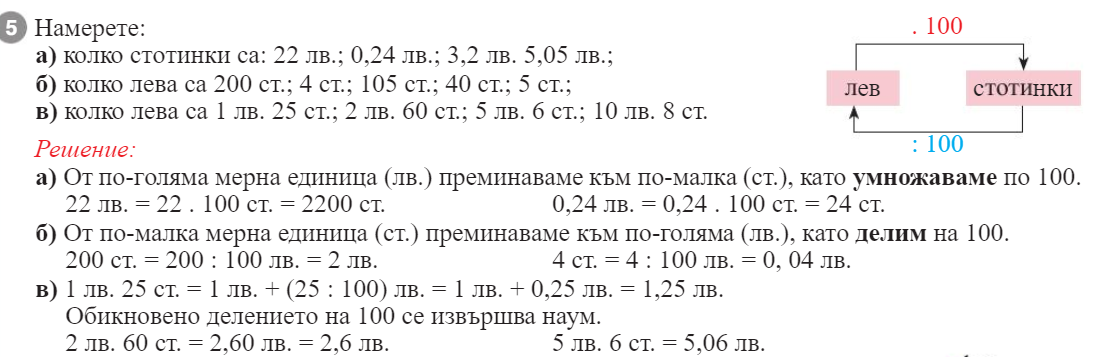 2
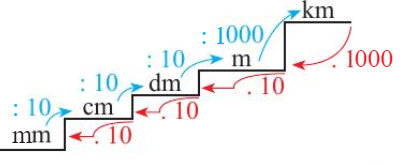 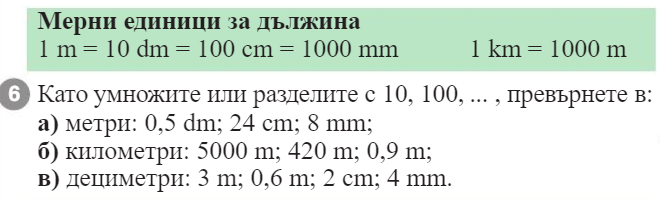 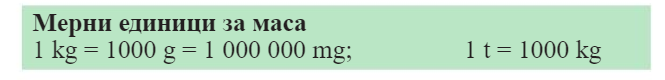 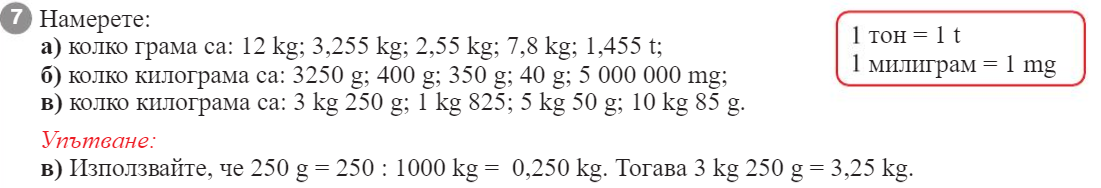 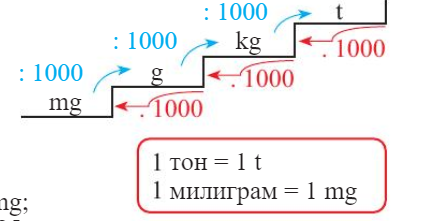 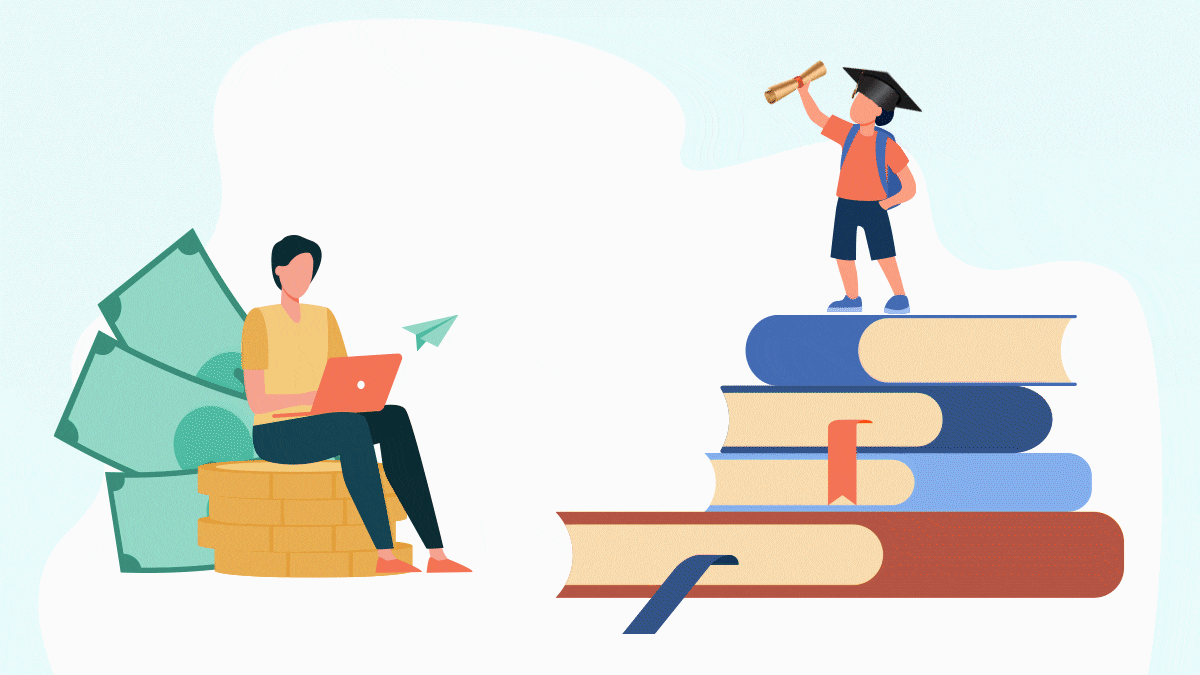 Домашна работа 
Учебна тетрадка стр. 14